openIMIS Shelf Readiness
Digital Square Notice E0
June 21, 2022
Dr. Dragos Dobre 
Swiss Tropical and Public Health Institute (Swiss TPH)
Project Description
Term: 08.04.2021  31.12.2021
Parties: 
Digital Square / PATH
Swiss TPH & SolDevelo & Bluesquare
Work Packages: 
openIMIS FHIR Module
Packaging and Installation
Community Engagement:
OpenHIE DevOps community
openIMIS communities
2
June 21, 2022
Project Outputs
openIMIS FHIR R4 module
openIMIS Docker package 
Instant OpenHIE Script
openIMIS Developers Tools
3
June 21, 2022
1.openIMIS FHIR module
Why an interoperability layer for openIMIS?
4
June 21, 2022
Exemple d’intégration
5
June 21, 2022
Why an interoperability layer for openIMIS?
Improve productivity and quality of operations
Minimize data entry error risk
Multiple entry sources for the same data can lead to errors introduced by human operator
Reduce operational costs
Time limited to only one data entry
Ease claim submission
Automatize the transformation et sending of data
Reduce claim review and payment delays
Immediate reception of claims
Automatic payment request
6
June 21, 2022
Why an interoperability layer for openIMIS?
Optimize openIMIS for Social Protection data and process
One source of truth
Dedicated registries with updated data (i.e. Facility Registry)
Other business processes are managed externally 
Specialized systems (i.e. Accounting, payment)
7
June 21, 2022
1.openIMIS FHIR module
What is FHIR®?
8
June 21, 2022
What is FHIR® ?
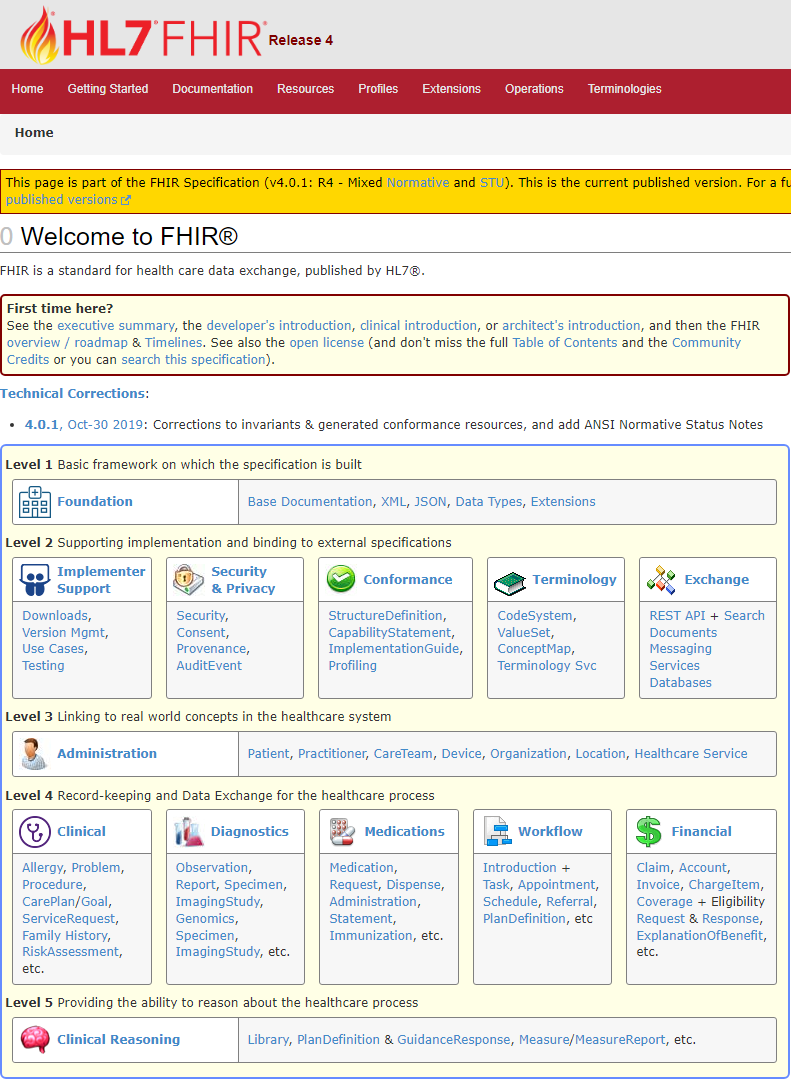 Standard for information representation and electronically exchange of information on health services based on modern web technologies 
Specified by Health Level 7 (HL7®)
Versions:
First version in 2014
Version used during project: FHIR R4 (4.0.1 released on 30.10.2019)
Current version: FHIR R4B (4.3.0 released on 28.05.2022)
Next version: FHIR R5 (5.0.0-snapshot1 released on 19.12.2021)
9
June 21, 2022
[Speaker Notes: HL7 est un organisme de normalisation]
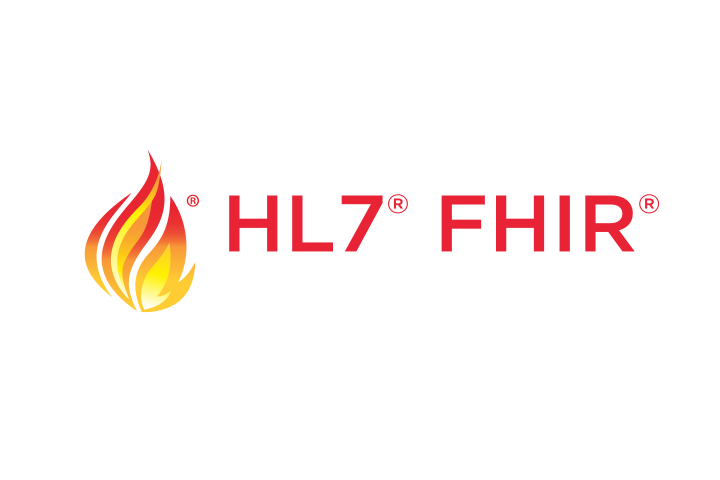 What is FHIR® ?
Fast 
To conceive and operate 
Healthcare 
The business domain
Interoperability 
What interest us
Resources 
Basic data sources
10
June 21, 2022
[Speaker Notes: HL7 est un organisme de normalisation]
What is FHIR® ?
Resource and Profile
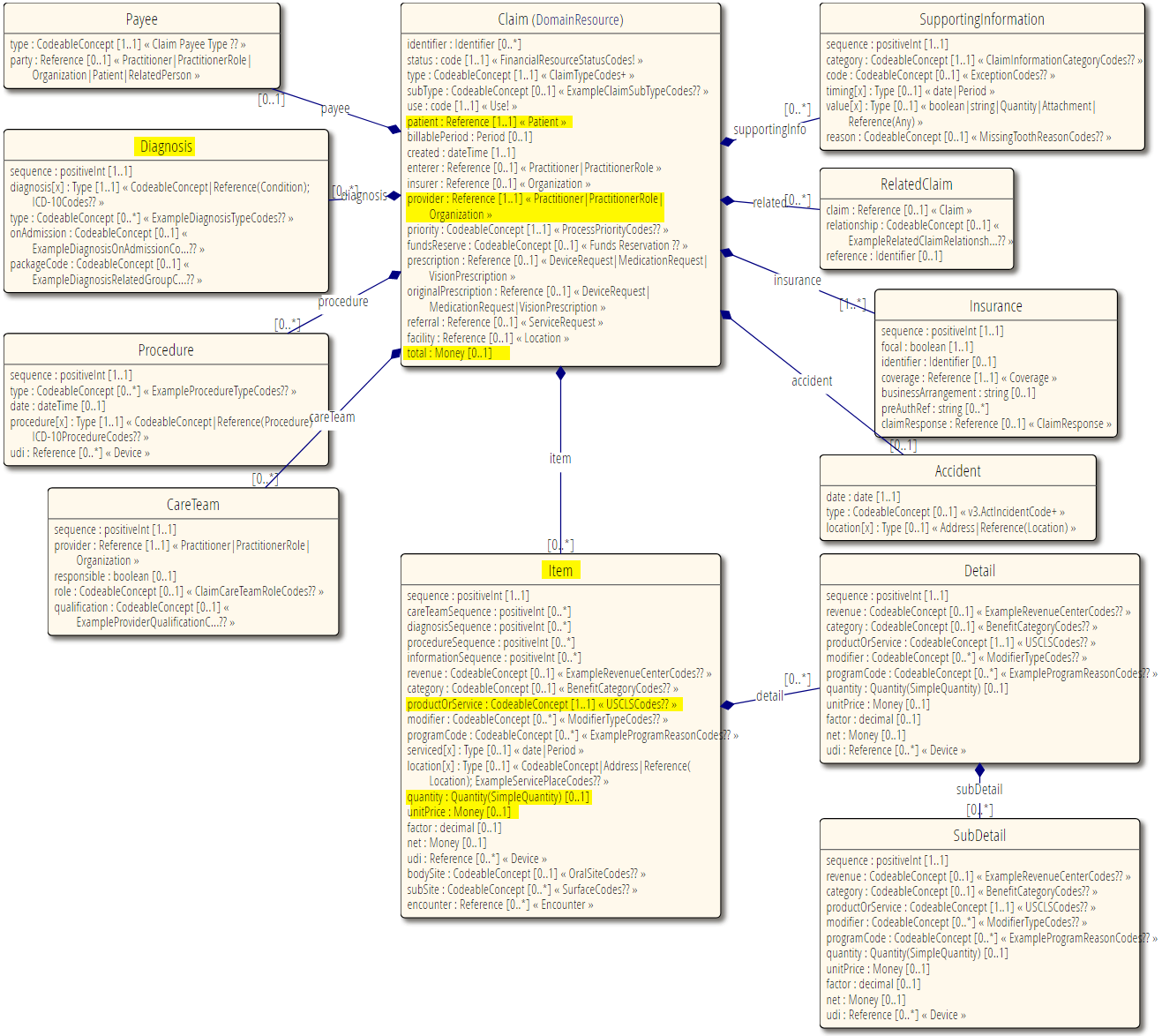 A Resource defines 
Data structure
Data constraints 
Data relations

Profile = Personalized Resource
Derived from other FHIR Resource 
By extensions
By restrictions
11
June 21, 2022
What is FHIR® ?
Code System and Value Set
Value Set
Select un group of codes from one or multiples Code Systems to list which codes can be used in a specific context
Code System
Defines the codes (symbols and/or expressions) which exists and how they are understood
Ex: SNOMED CT, LOINC, RxNorm, ICD family, etc.
12
June 21, 2022
{
  "resourceType": "Patient",
  "id": "john-doe",
  "meta": { "profile": [
      "https://openimis.github.io/openimis_fhir_r4_ig/StructureDefinition/openimis-patient"
    ]},
  "text": {
    "status": "generated",
    "div": "<div xmlns=\"http://www.w3.org/1999/xhtml\"><p><b>John Doe </b> 
	male, DoB: 1962-02-05 ( Unique code: 123456789)</p></div>"
  },
  "extension": [{
      "url": "https://openimis.github.io/openimis_fhir_r4_ig/StructureDefinition/patient-is-head",
      "valueBoolean": false
    },{
      "url": "https://openimis.github.io/openimis_fhir_r4_ig/StructureDefinition/patient-group-reference",
      "valueReference": {
        "reference": "Group/doe-family"
      }}],
  "identifier": [{
      "type": {
        "coding": [{
            "system": "https://openimis.github.io/openimis_fhir_r4_ig/CodeSystem/openimis-identifiers",
            "code": "Code"
          }]},
      "value": "123456789"
    }],
  "name": [{
      "family": "Doe",
      "given": [ "John" ]
	}],
  "gender": "male",
  "birthDate": "1962-02-05"
}
FHIR identifier and metadata
Type
Human readable information
Extensions
Standard data:
Identifiers 
Name
Gender 
Birthdate
…
13
June 21, 2022
What is FHIR® ?
FHIR Implementation Guide
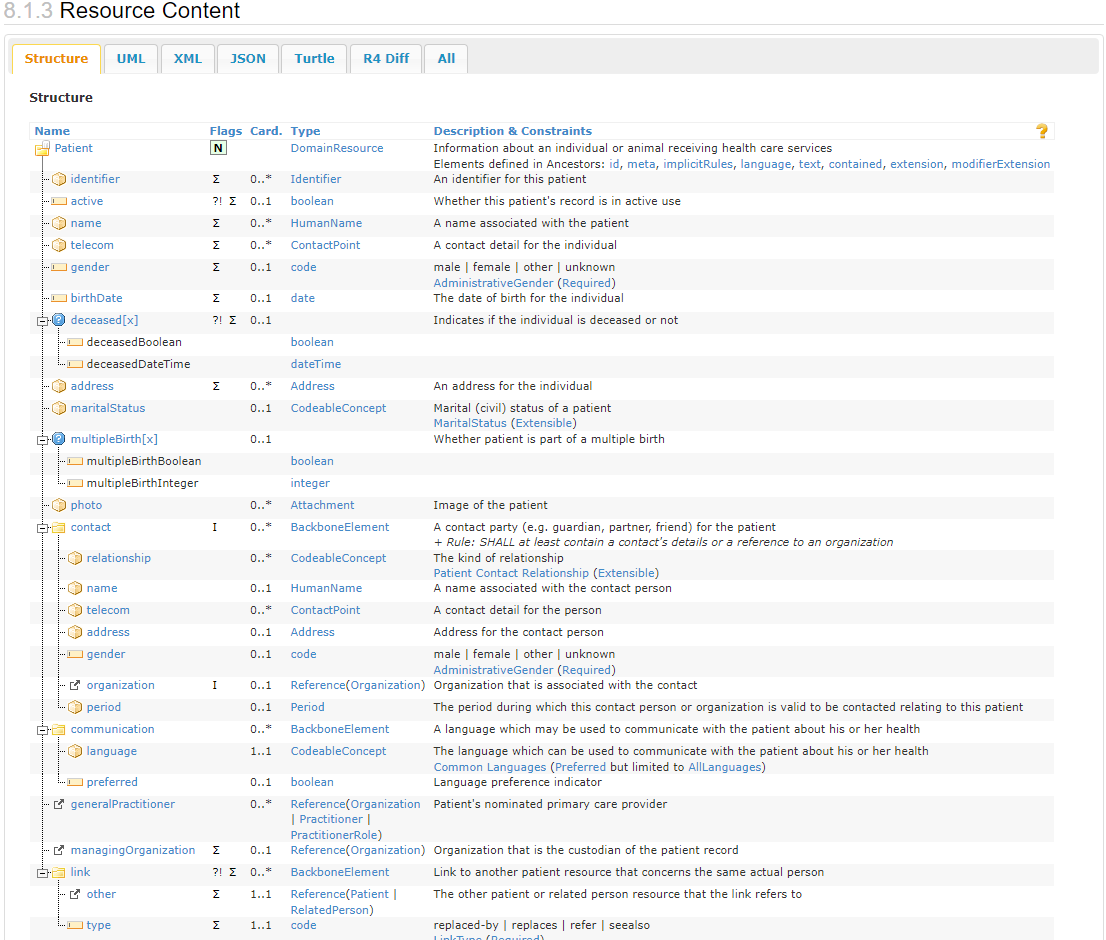 Profile documentation:
Personalized resources 
Resource structure
List possible interoperability operations
read, search, create, update, delete
Other information:
Security : authentication, authorization
Integration workflows
14
June 21, 2022
What is FHIR® ?
OpenHIE
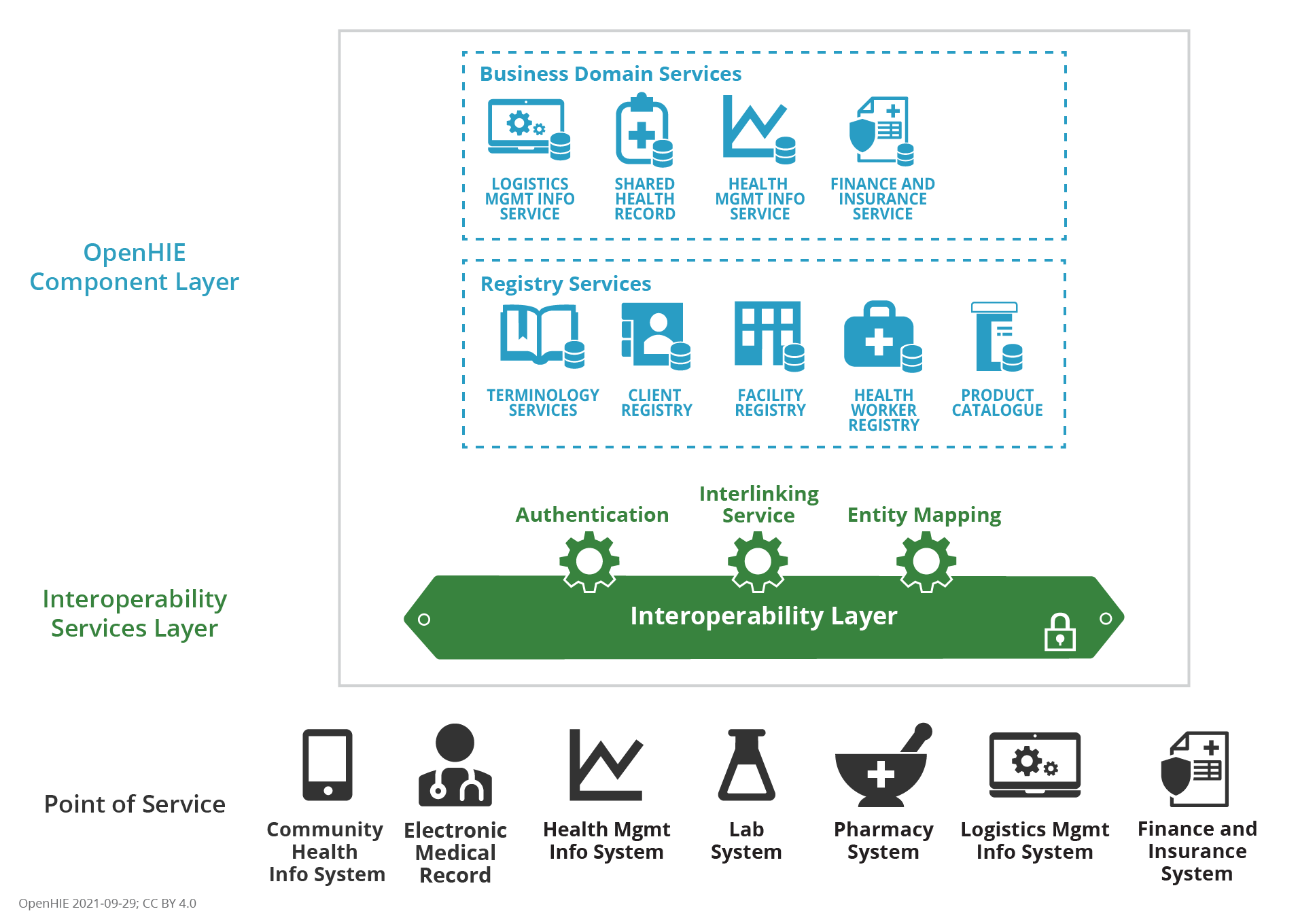 Open Health Information Exchange
Community of practice
Specify data interoperability standards for health
Health Financing towards UHC Community 
OpenHIE Architecture
15
June 21, 2022
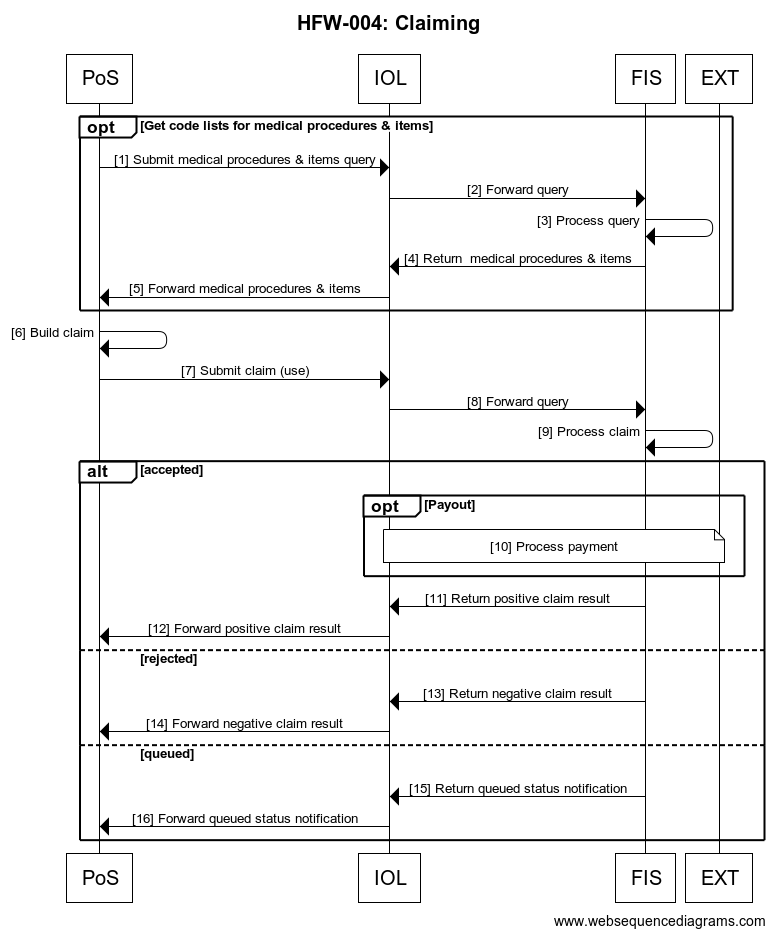 What is FHIR® ?
Claim submission workflow
16
June 21, 2022
1.openIMIS FHIR module
Achievements
17
June 21, 2022
openIMIS FHIR module
Objectives
Allow openIMIS to integrate with external systems in a standardized way
Use an existing interoperability standard already used by other systems
18
June 21, 2022
openIMIS FHIR module
History
19
June 21, 2022
openIMIS FHIR module
openIMIS  FHIR mapping process – Before
Mapping done in openIMIS Wiki 
Manual conformity validation
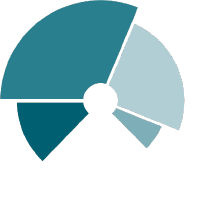 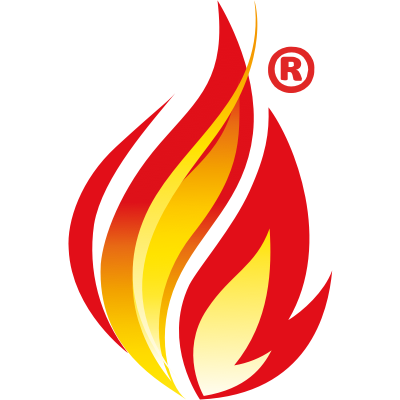 20
June 21, 2022
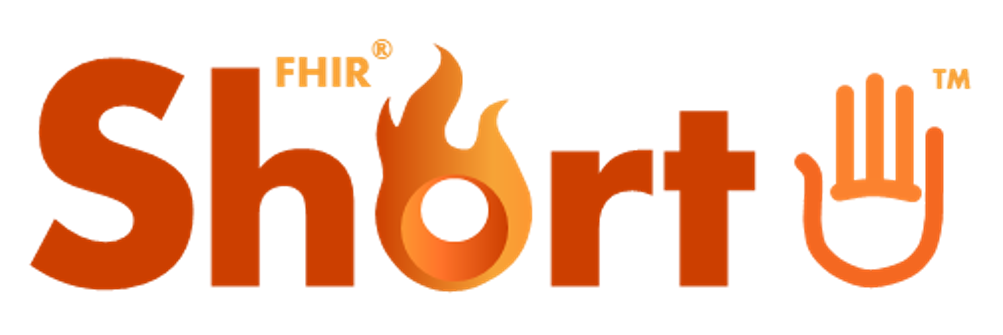 openIMIS FHIR module
openIMIS  FHIR mapping process – Now
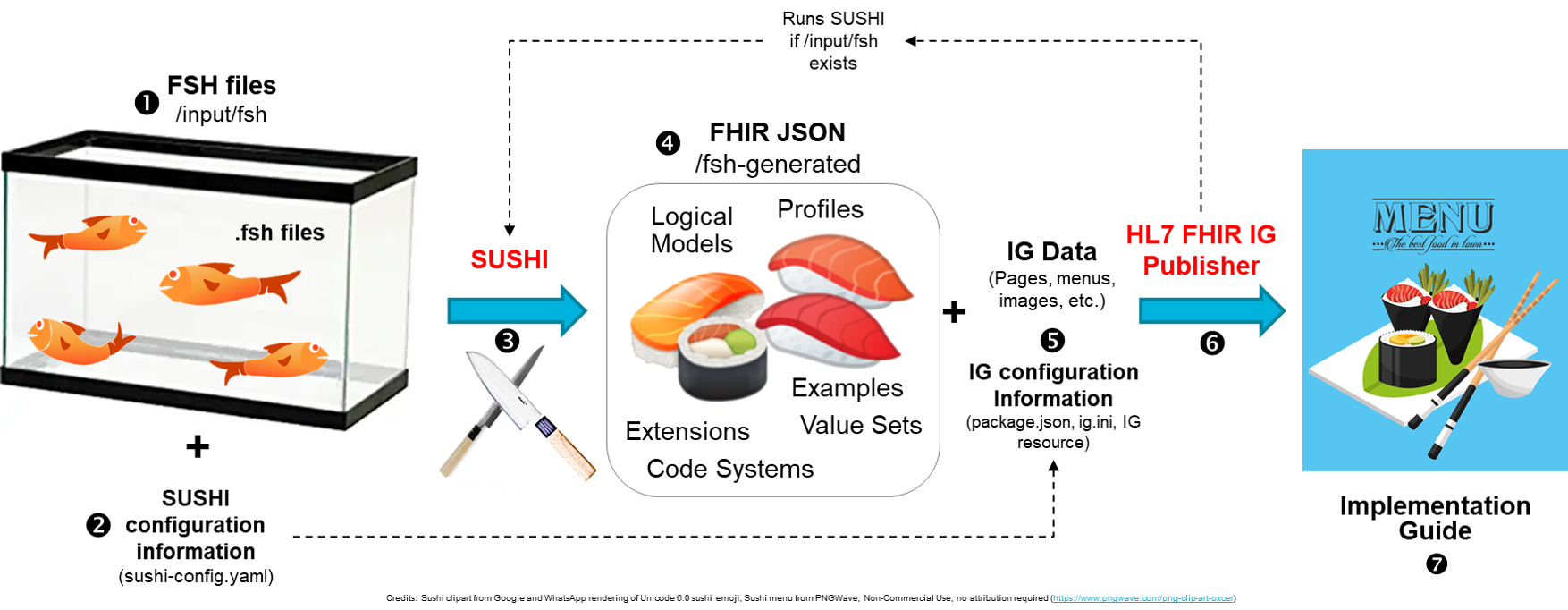 21
June 21, 2022
openIMIS FHIR module
Profiles
22
June 21, 2022
{
  "resourceType": "Patient",
  "id": "john-doe",
"extension": [ {
      "url": "StructureDefinition/patient-education-level",
      "valueCodeableConcept": {
        "coding": [ {
            "system": "CodeSystem/patient-education-level",
            "code": "4",
            "display": "University“
    }]}}, {
      "url": "StructureDefinition/patient-profession",
      "valueCodeableConcept": {
        "coding": [ {
            "system": "CodeSystem/patient-profession",
            "code": "2",
            "display": "Employee"
          }]}}, {
      "extension": [ {
          "url": "number",
          "valueString": "NationaID1"
        }, {
          "url": "type",
          "valueCodeableConcept": {
            "coding": [ {
                "system": "CodeSystem/patient-identification-type",
                "code": "N",
	    "display": "National ID"
              }]}}],
      "url": "StructureDefinition/patient-identification"
    }, …
}
openIMIS FHIR module
Code Systems
23
June 21, 2022
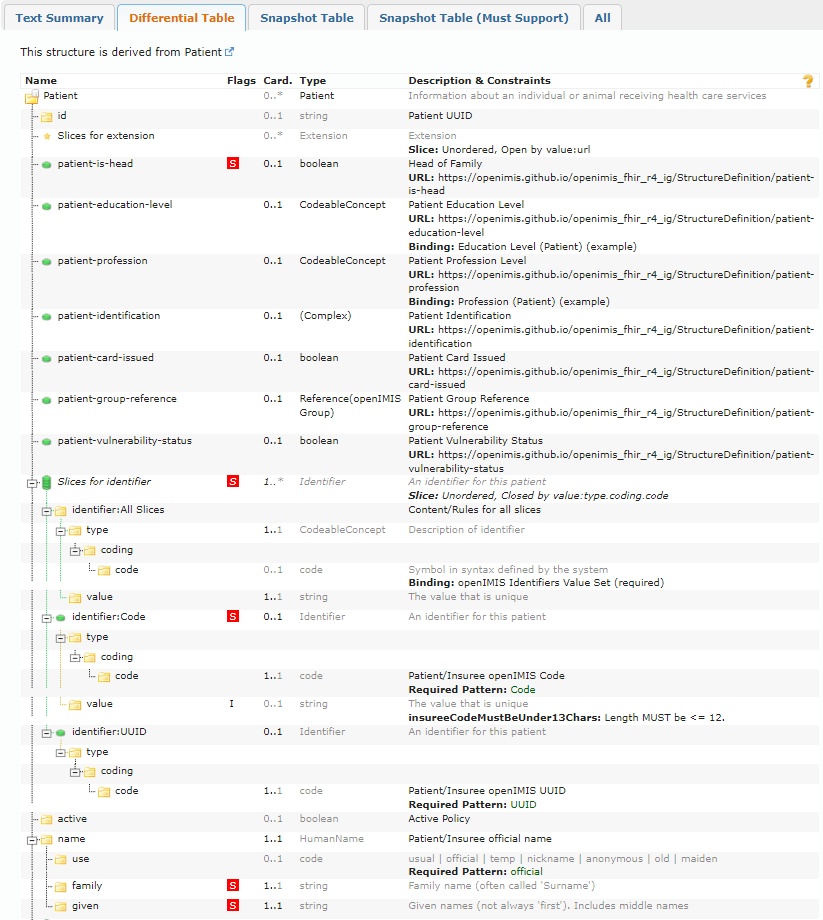 openIMIS FHIR module
Implementation Guide
openIMIS FHIR documentation 
Available Resources
Resource structure
Resource examples 
Security management 
Integration workflows 
fhir.openimis.org
24
June 21, 2022
openIMIS FHIR module
FHIR Authentication and Authorisation
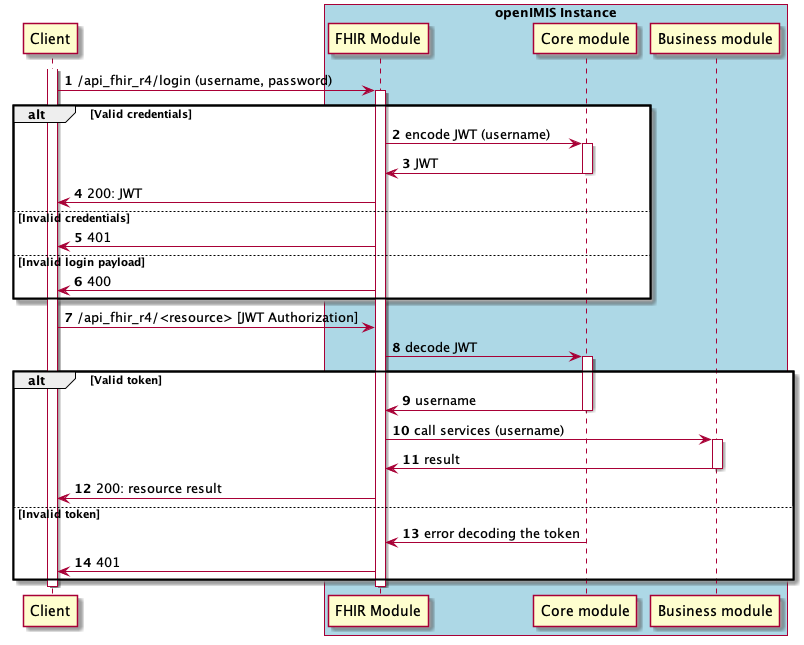 Same JWT authentication mechanism as the new modular openIMIS 
<URL>/login endpoint to receive the token
All other FHIR endpoints require JWT bearer token in Authorization header 
Added FHIR Authorisation based on User’s role and attached authorities 
Because authorization is also based on User’s configured locations, the FHIR module takes the query set from business modules
25
June 21, 2022
openIMIS FHIR module
Workflows: Enrolment
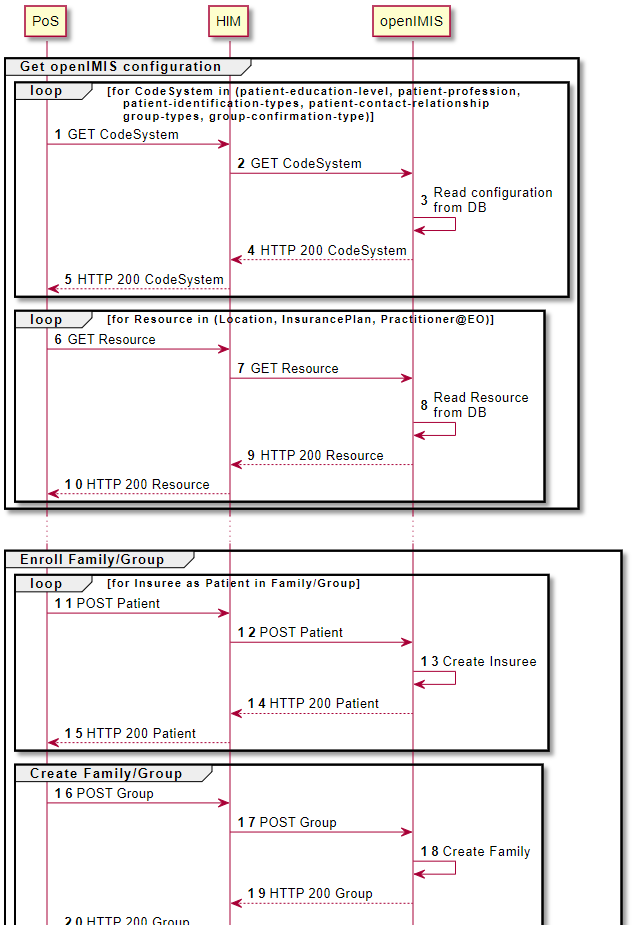 2 steps:
Master data synchronization 
Enrolment data synchronization
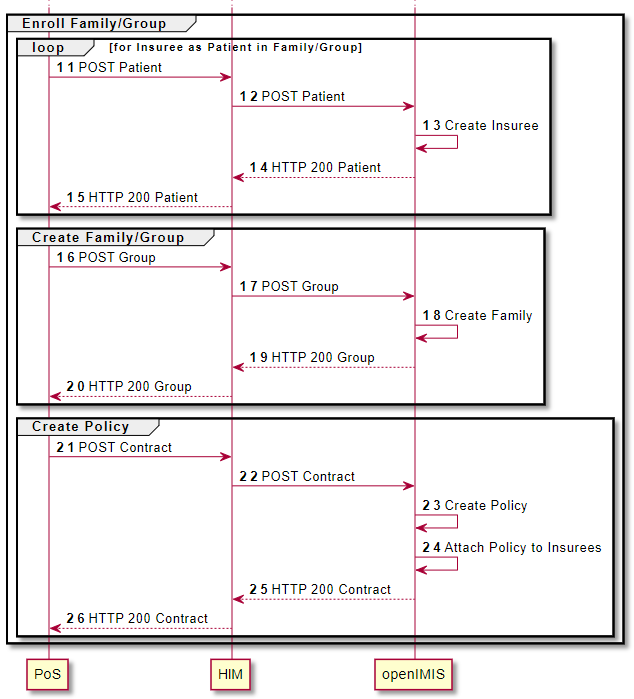 26
June 21, 2022
openIMIS FHIR module
Workflows: Enquiring
2 steps:
Master data synchronization 
Information research (per Services and/or Item)
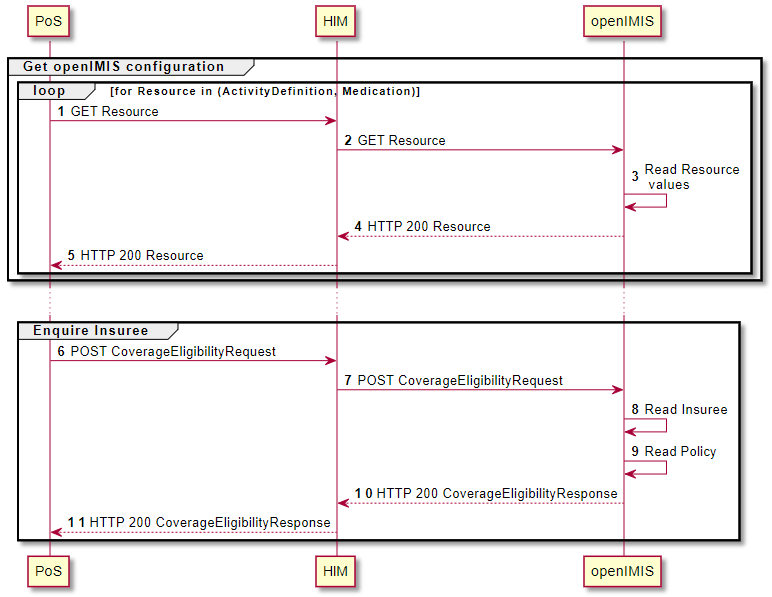 27
June 21, 2022
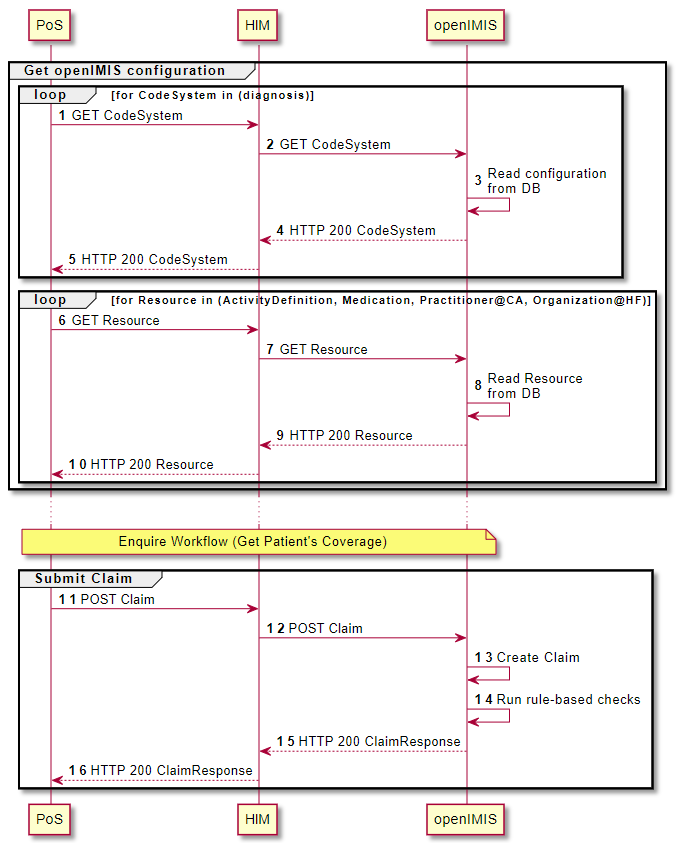 openIMIS FHIR module
Workflows: Claiming
3 steps:
Master data synchronization 
Enquiring 
Claim data synchronization
28
June 21, 2022
openIMIS FHIR module
Resources
openIMIS FHIR R4 Implementation Guide (last build):
https://openimis.github.io/openimis_fhir_r4_ig 
GitHub openIMIS FHIR R4 IG (source): 
https://github.com/openimis/openimis_fhir_r4_ig 
GitHub openIMIS FHIR R4 module (source): 
https://github.com/openimis/openimis-be-api_fhir_r4_py 
Profiling and IG tools:
SUSHI 
IG Publisher
Python FHIR library:
FHIR® Resources (R4, STU3, DSTU2)
29
June 21, 2022
1.openIMIS FHIR module
Interoperability examples
30
June 21, 2022
openIMIS interoperability options
OpenHIE / FHIR
Sormas
Convergence Initiative
openIMIS
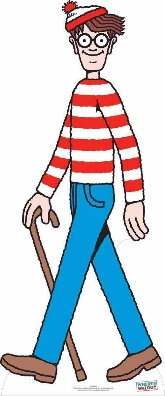 BAHMNI
OpenCRVS
DHIS2
GovStack
OpenHIM
Odoo
OpenELIS
OpenG2P
Mosip
OpenMRS
MIFOS
OpenMRS
MojaLoop
Native code
In production
Ready for production
Existing standard
Emerging standard
Proof of concept
Candidate
31
June 21, 2022
FHIR R4 Claim
AI Input model
AI Model execution
FHIR R4 ClaimResponse
AI-based Claim Adjudication
Claim-AI module integration
Input data model: FHIR R4 Claim
Output data model: FHIR R4 ClaimResponse
FHIR Contained Resources required for references
Manual 
Quality Assurance
Payment
Submission
Rule engine
AI engine
Response
32
June 21, 2022
AI-based Claim Adjudication
Claim-AI module integration architecture
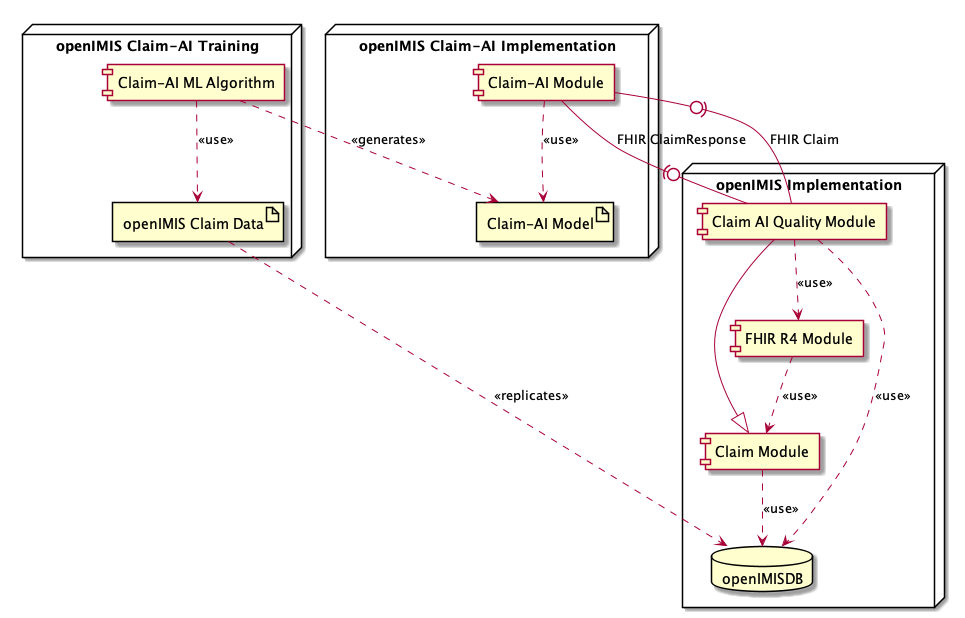 33
June 21, 2022
Payment Systems Integration
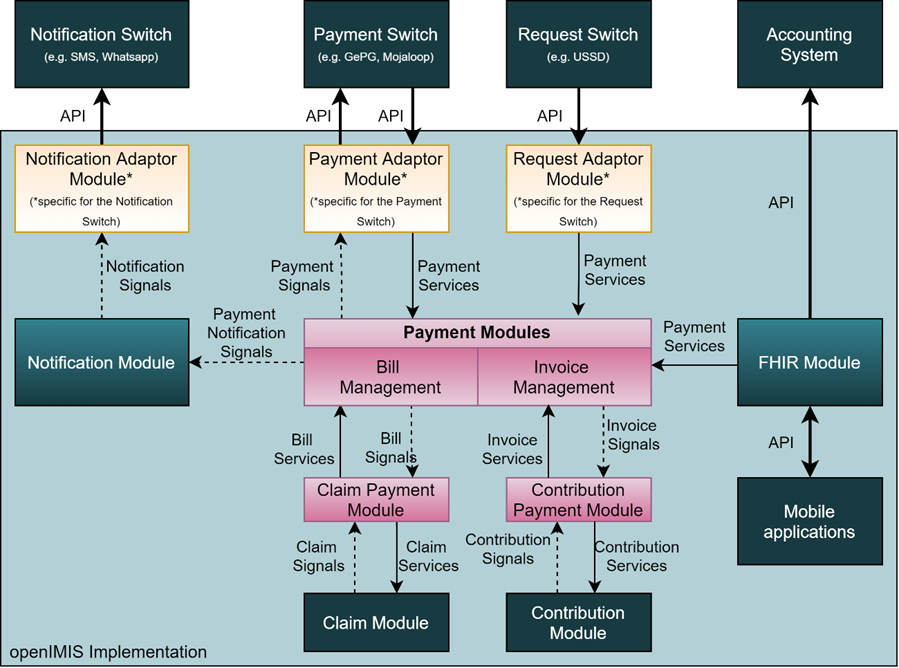 4 additional profiles
Invoice
Invoice
Bill
PaymentNotice
Subscription
34
June 21, 2022
[Speaker Notes: Invoice = appel de fonds / cotisation / primes
Bill = facture]
2. openIMIS Docker package
35
June 21, 2022
Docker package improvement
openIMIS wiki page: 
2.1 Docker package improvement
GitHub openIMIS Docker: 
https://github.com/openimis/openimis-dist_dkr
GitHub openIMIS Instant OpenHIE: 
https://github.com/openimis/openimis-dist_instant_openhie
Achievements:
openIMIS Docker package has been improved to allow User’s configuration from outside the repositories 
Instant OpenHIE compliant Docker package has been developed reducing manual steps and allowing for easy configuration with other services 
Communication started with Jembi to integrate the Instant OpenHIE compliant Docker package with the Instant OpenHIE GitHub repository
36
June 21, 2022
3.Developers Tools
37
June 21, 2022
Developer initialization script
Objectives
Easier setting up local backend and frontend with modules:
Wrap creating new backend modules in one command that can be called from manage.py, it’d create a new module next to assembly with all necessary features (README, etc.) 
Pulling modules from source and using local instances also could be automatized 
Backend module initialization:
Add .yml file to skeleton that’d allow to automatically execute CI
Automatically created simple service with unit test that’d allow to check if module is created properly 
Skeletons adjusted to types of modules: business models / calculation rules / etc. 
Frontend module initialization:
Yarn link automatically created when creating new modules, link should be done automatically from assembly module
Add react template for frontend builds 
Add CI file to frontend, that’d check if frontend part is building with no issues
38
June 21, 2022
Developer initialization script
Achievements
BE Developer tools:
Create backend module skeleton in single command
Add GitHub files like workflows, gitignore
Fetch a module and install it from local directory
Fetch all modules and install them from local directories
Install modules from PyPI
Install all modules from PyPI
Create calculation backend module skeleton in single command
FE Developer tools:
Download from repository frontend module and build it locally in single command
Add GitHub workflows files to the particular module
Fetch all modules and install them from local directories
39
June 21, 2022
Thank you
Contact
dragos.dobre@swisstph.ch
+41 61 284 8643
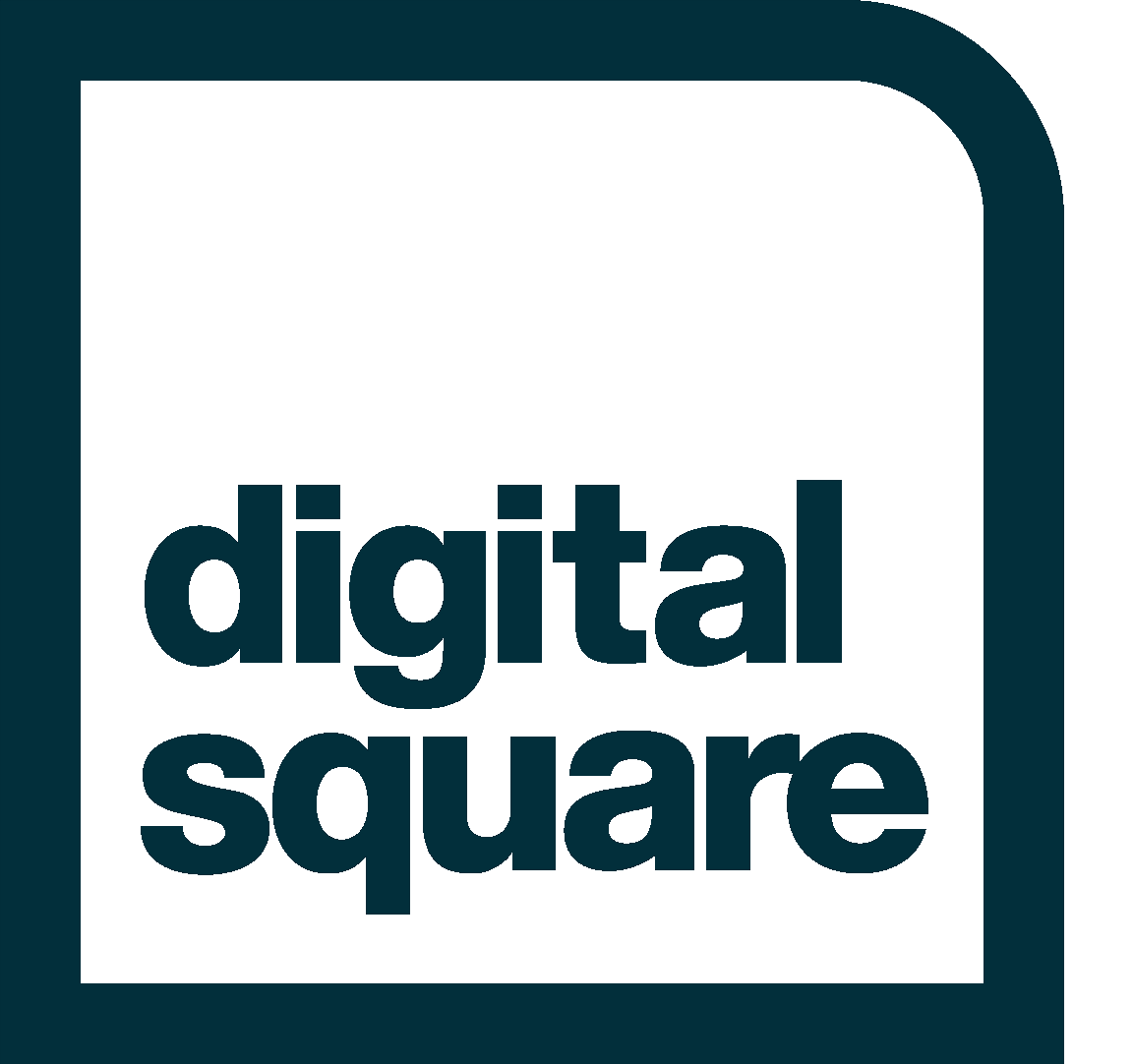 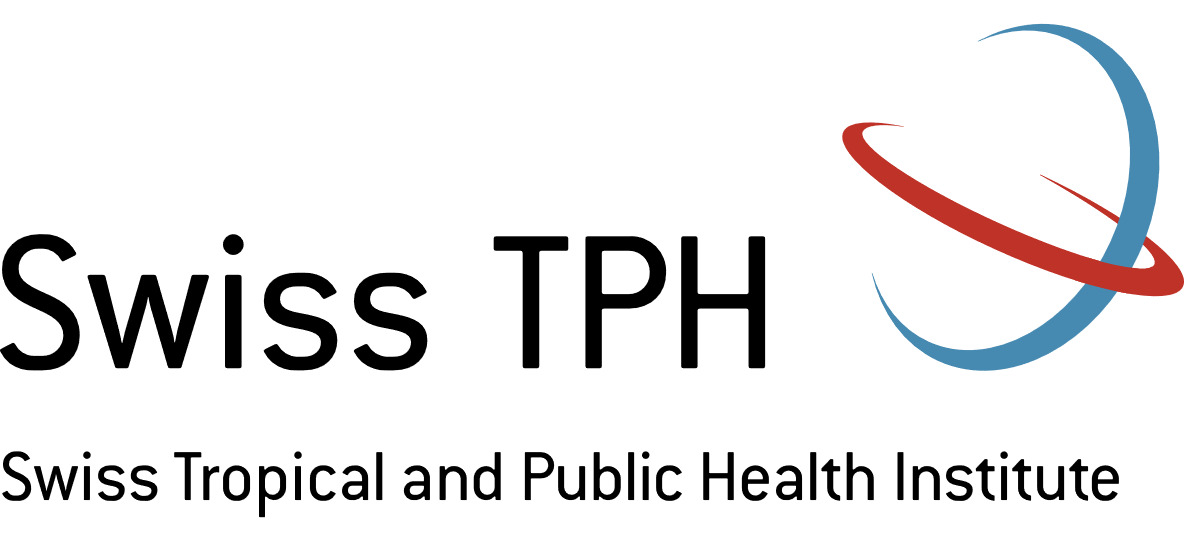 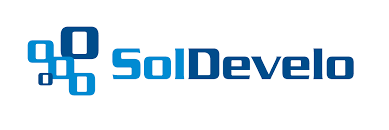 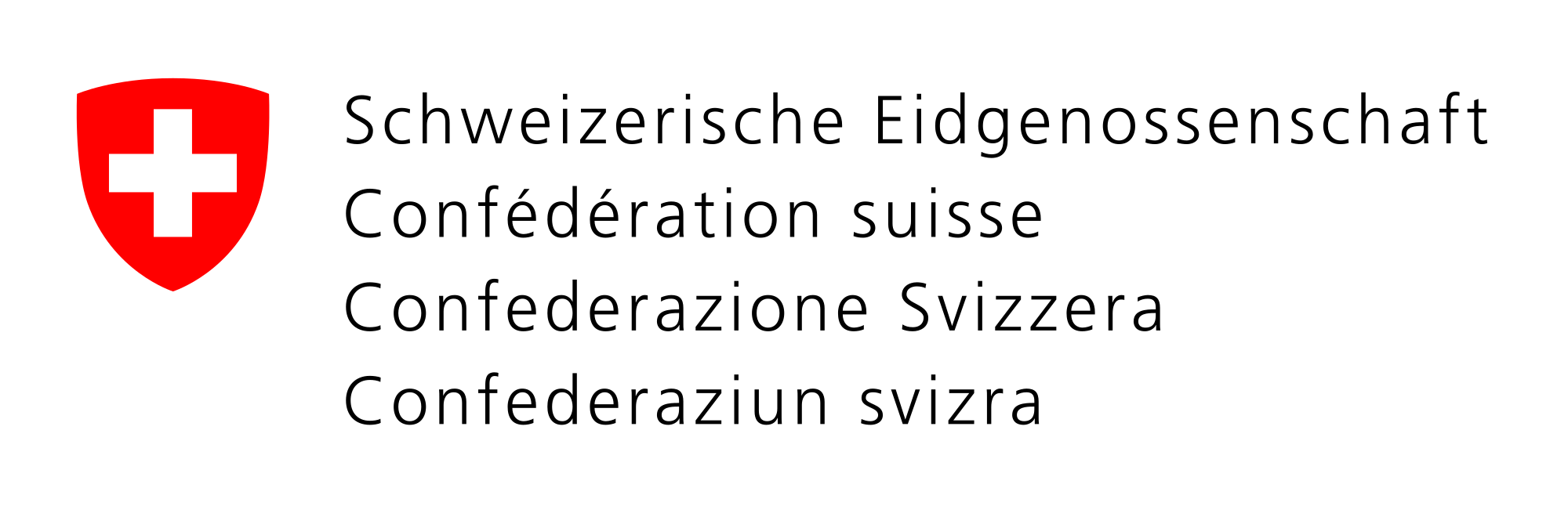 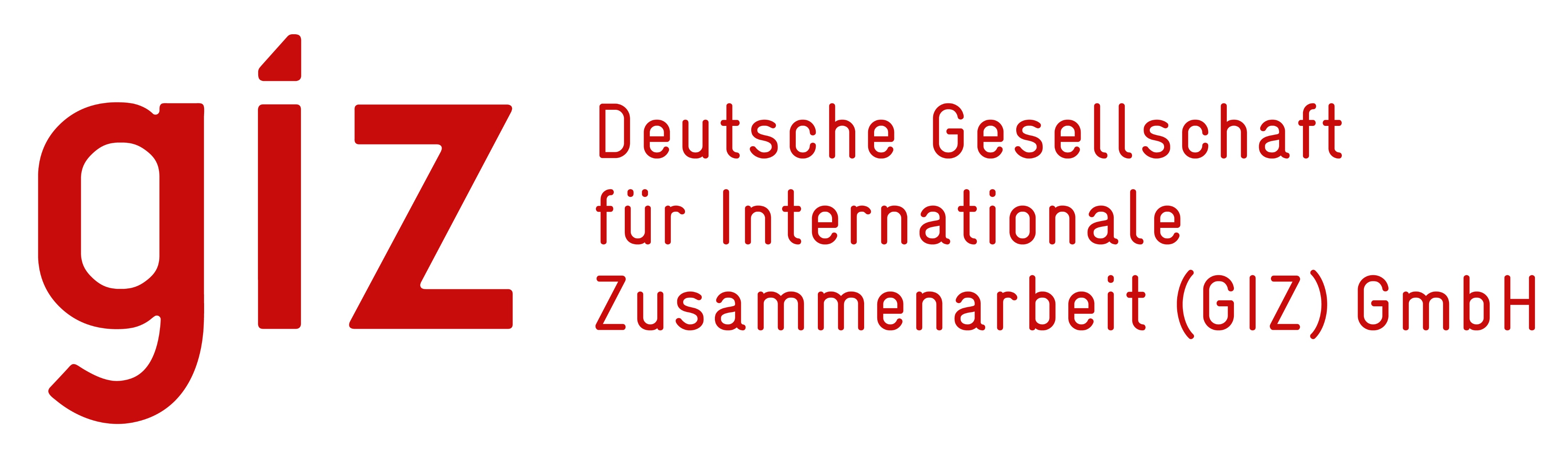 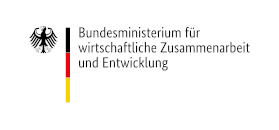 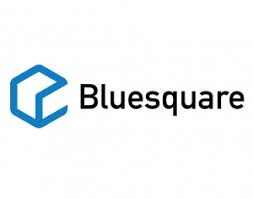